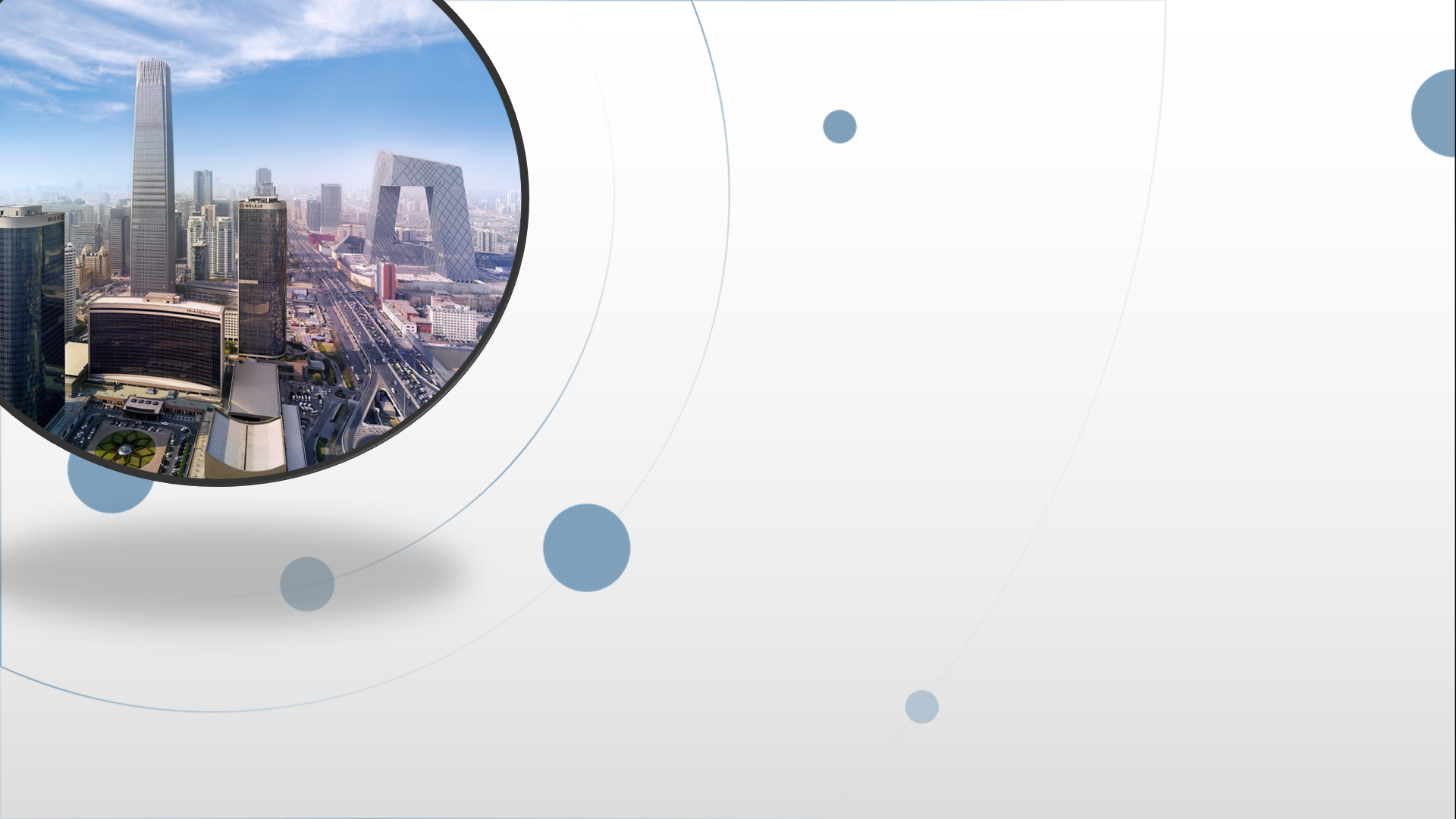 朝阳区线上课堂·高三年级数学
解析几何中的定点问题
北京市朝阳区八十中学     潘荣杰
定点问题一般在运动变化过程中，动直线可能恒过某一个固定不变的点，即在动直线位置的“变”中寻找均过定点的这一“不变性”。定点问题很好体现了几何问题的本质。
【学习目标】
1.学会解决动直线过定点问题的两种策略，体会两种策略的共同数学本质,即用一个参数表达出动直线的方程.
2.对于通法不好应用的问题，尝试运用“先猜后验，转化为定值问题”的解决策略.
3.通过对定点问题的研究与解决，感悟解析几何中的方程思想.
【预备知识】
【典型例题】
代入法求轨迹
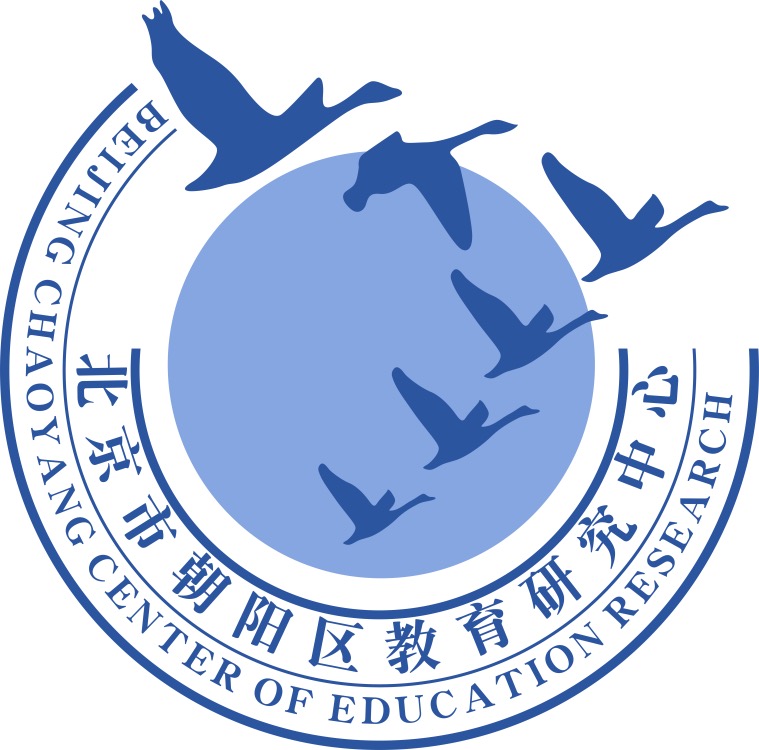 谢谢您的观看
北京市朝阳区教育研究中心  制作